鲁科版必修第一册
创原家独
第3节   氧化还原反应
第一课时 认识氧化还原反应、氧化剂和还原剂
网
科
科
学
讨论：以下反应属于何种基本反应类型？
SO3+H2O = H2SO4                  
2Cu+O2+CO2+H2O= Cu2 (OH)2CO3
CaCO3          CaO+CO2↑
2KClO3        2KCl+3O2 ↑
Fe+H2SO4(稀) =FeSO4 + H2↑
Fe2O3+3C          2Fe+3CO↑
Ba(OH)2+H2SO4=BaSO4 ↓+2H2O
AgNO3+NaCl = AgCl↓ + NaNO3
化合反应
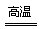 分解反应
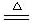 置换反应
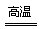 复分解反应
讨论：以下反应属于何种基本反应类型？
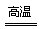 Fe2O3＋3CO          2Fe＋3CO2
不属于四种基本反应类型的任何一种
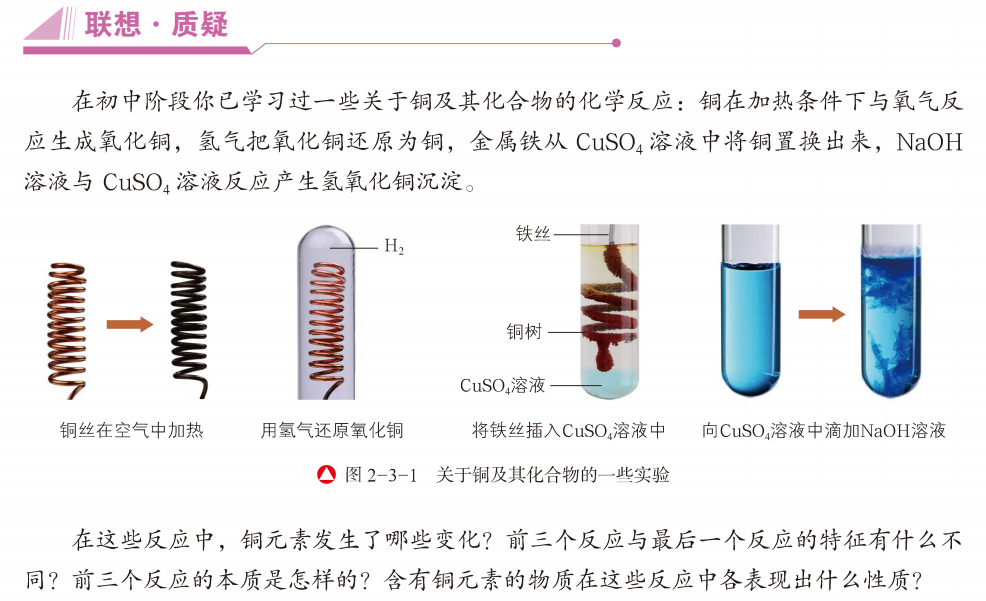 △
H2 +CuO === Cu + H2 O
标出化学反应中各元素的化合价
0      0          +2-2
△
O2 +Cu === CuO
有化合价变化的反应称为：氧化还原反应
0    +2              0    +1
0      +2                 0      +2
Fe + CuSO4  ===  Cu + FeSO4
+1-2+1  +2+6–2       +2 –2+1     +1 +6-2
2NaOH + CuSO4 === Cu(OH)2  + Na2SO4
没有化合价变化的反应称为：非氧化还原反应
一、认识氧化还原反应
1、氧化还原反应的特征
反应过程中有元素化合价变化
（1）、特征：
反应中有元素化合价变化的化学反应称为氧化还原反应。
（2）、定义：
反应中无元素化合价变化的化学反应不属于氧化还原反应。
（3）、从化合价升降的角度分析氧化反应、还原反应。
①氧化反应——反应物所含某种（或某些）元素化合价________的反应。
②还原反应——反应物所含某种（或某些）元素化合价________的反应。
升高
降低
Δ
CuO  +  H2   ====   Cu    +   H2O
发生还原反应
化合价降低，
+2        0　　         0          +1
化合价升高，
发生氧化反应
小结：氧化反应和还原反应这两个对立的过程相互依存，统一于一个氧化还原反应之中。
思考：在氧化还原反应中，元素化合价为什么会变化 ？
交流研讨：
1.金属钠可以在氯气中剧烈地燃烧并生成氯化钠。这个反应属于氧化还原反应吗？氯气由氯分子构成，一个氯分子由两个氯原子构成。金属钠由钠原子构成。氯化钠由Na+和Cl-构成。可见在反应过程中，钠原子变成了Na+ ，氯原子变成了Cl- 。钠原子和氯原子是怎样变化为Na+和Cl-并进而形成氯化钠的呢？
Cl
Na
[   Cl   ]-
点燃
2Na＋Cl2===2NaCl
Cl-
Na+
失去e-
得到e-
失去e-
0          0              +1 -1
Na+
得到e-
化合价升降的原因：电子的转移
2.写出铁与CuSO4溶液反应的化学方程式，判断该反应是否属于氧化还原反应。按照图2-3-2所示实验装置进行铁与CuSO4溶液反应的实验，实验现象之一是电流表指针发生偏转。这一实验现象对于你认识铁与CuSO4溶液反应的实质有什么启示？
失去e-
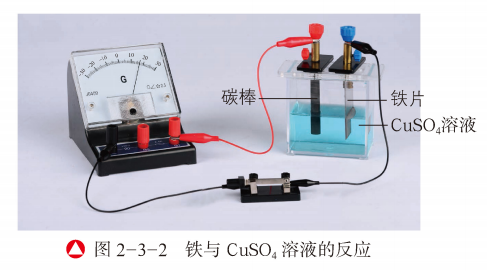 +2
+2
０
０
Fe + CuSO4==== FeSO4  + Cu
得到e-
2
2
2+
2+
，实验现象之一是电流表的指针发生偏转。这一实验现象对于你认识铁与CuSO4溶液反应的实质有什么启示？
2、氧化还原反应的实质
--电子的转移
3、根据化合价分析氧化还原反应中的电子转移
在氧化还原反应中，某种元素的一个原子或离子失去电子，则该元素的化合价升高，而且失去电子的数目与化合价升高的数值相等；某种元素的一个原子或离子得到电子，则该元素的化合价降低，而且得到电子的数目与化合价降低的数值相等。氧化还原反应中电子转移的总数与化合价升高或降低的总值是相等的。
元素化合价升高  →原子或离子失电子→发生氧化反应
元素化合价降低  →原子或离子得电子→发生还原反应
+1
-1
0
0
0
0
+1
-1
点燃
点燃
2Na   +   Cl2  ====    2NaCl
2Na +  Cl2   ====   2NaCl
4、氧化还原反应的表示方法：
双线桥
单线桥
2e-
失e-×2，化合价升高，氧化反应
得e-×2，化合价降低，还原反应
0
+2
+2
0
+2
+2
0
0
失2e-，化合价升高，氧化反应
2e-
Fe  +   Cu2+   ==== Fe2+ +   Cu
Fe  +  Cu2+  ==== Fe2+ +   Cu
得2e-，化合价降低，还原反应
注意事项
①单线桥必须画在反应物中。
②箭头指向得电子元素，箭尾指向失电子元素。
③标明电子转移的总数，不标“得、失”。
注意事项
①箭头、箭尾指向化合价变化的同种元素。
②必须注明“得到”或“失去”字样。
③失去电子总数与得到电子总数相等。
二、氧化剂和还原剂
交流研讨：
以下氧化还原反应中，化合价升高的元素有哪些，化合价降低的元素有哪些？哪种反应物含有化合价升高的元素，哪种反应物含有化合价降低的元素？
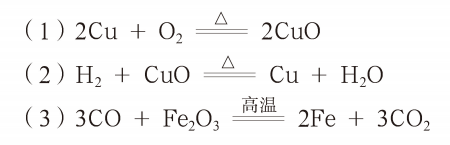 △
CuO   ＋   H2  ====  Cu   ＋  H2O
1、定义
氧化剂：在氧化还原反应中，所含某种(或某些)元素化合价降低的反应物称为氧化剂
还原剂：在氧化还原反应中，所含某种(或某些)元素化合价升高的反应物称为还原剂
2、氧化性、还原性
氧化剂→具有氧化性→被还原→发生还原反应
还原剂→具有还原性→被氧化→发生氧化反应
化合价升高，失1e-×2，氧化反应
+2
０
+1
０
氧化剂
还原剂
化合价降低，得2e- ×1 ，还原反应
3、从氧化性、还原性的角度认识和研究物质的性质
（1）所含元素处于较高价态时，元素有降低价态的趋势，该物质可能具有氧化性。
（2）所含元素处于较低价态时，元素有升高价态的趋势，该物质可能具有还原性。
4、常见氧化剂还原剂
（1）常见的氧化剂：氧气、氯气等活泼的非金属单质，硝酸、浓硫酸等含高 价态元素的含氧酸，以及高锰酸钾、氯酸钾、氯化铁等含有较高价态元素的盐。
（2）常见的还原剂：活泼的金属单质，碳单质、氢气等非金属单质，以及一些含有较低价态元素的氧化物（如一氧化碳、二氧化硫等）和盐（如碘化钾、亚硫酸钠、硫酸亚铁等）。
原因
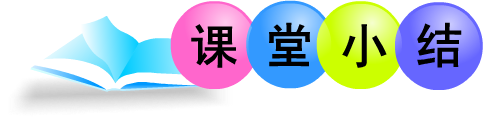 氧化还原的特征、判断依据
1、氧化还原反应的定义：有元素 化合价变化 的化学反应
电子的转移
氧化还原的实质
2、四对概念
化合价降低，得电子，发生还原反应
氧化剂+还原剂 ==== 还原产物+氧化产物
化合价升高，失电子，发生氧化反应
氧化性
还原性
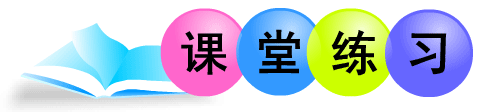 1、有关氧化还原反应的下列叙述，正确的是(    )
A、失电子的物质做氧化剂
B、有元素化合价升高的的反应是还原反应
C、还原剂失电子越多，其还原性越强
D、氧化还原反应的本质是电子的转移
D
C
2、下列反应属于氧化还原反应的是（    ）
A、 CuO + 2HCl === CuCl2+H2O      
B、Na2CO3+ 2HCl===2NaCl + CO2 ↑+H2O
C、2KMnO4 === K2MnO4 + MnO2 + O2 ↑   
D、Ca(OH)2 + CO2===CaCO3 ↑  +  H2O     
3、下列变化属于氧化反应的是（         ）
A、Fe2O3                               Fe                    B、 C                  CO2
C、Na2CO3                          CO2                  D、Al                 Al2O3
BD
4、下列说法正确的是（   ）
A、有单质参加的化学反应一定是氧化还原反应
B、单质可由氧化或还原含该元素的化合物来制得
C、在反应中，金属单质一定做氧化剂，非金属单质一定做还原剂
D、金属阳离子被还原一定得到金属单质
B
×
如：3O2===2O3
√
×
×
不一定，如：Fe3+→Fe2+
5、下列微粒既有氧化性，又有还原性的是(    )
A、Mg          B、SO2          C、Zn2+        D、HCl
BD
6、下列说法正确的是（   ）
A、含最高价元素的化合物，一定具有强氧化性
B、阳离子只有氧化性，阴离子只有还原性
C、失电子越多，还原性越强
D、强氧化剂与强还原剂不一定能发生氧化还原反应
D
7、下列说法正确的是（     ）
A、在反应中，金属单质只表现还原性，非金属单质只表现氧化性
B、失去电子的物质做氧化剂
C、元素的单质可由氧化或还原含该元素的化合物来制得
D、金属阳离子被还原一定得到金属单质
C
如：H2、C
不一定，如：Fe3+→Fe2+
8、下列变化中，必须 加入还原剂才能实现的是（   ）
A、NaCl→AgCl            B、H2O→O2   
C、KClO3→KCl            D、MnO2→MnCl2
D
-1          -1
-2    0
+5            -1
+4         +2
-1 +1         +1 0
9、对于反应NaH+H2O====NaOH+H2↑，下列叙述正确的是（    ）
①H2是还原剂；②H2O是氧化剂；③NaH既是氧化剂，又是还原剂；
④NaH中氢元素被还原；
⑤被氧化的氢原子与被还原氢原子个数比为1:1。
A、①③⑤    B、②④     C、②⑤    D、②④⑤
C
鲁科版必修第一册